«Уж небо осенью дышало»
Презентацию выполнила воспитатель ГБДОУ №77  
Белухина Галина Анатольевна
Александр Сергеевич пушкин
“… Уж небо осенью дышало,Уж реже солнышко блистало,Короче становился день,Лесов таинственная сеньС печальным шумом обнажалась,Ложился на поля туман,Гусей крикливых караванТянулся к югу: приближаласьДовольно скучная пора;Стоял ноябрь уж у двора…”
Ранняя осень
Золотая осень
Поздняя осень
“… Уж небо осенью дышало,Уж реже солнышко блистало,Короче становился день,Лесов таинственная сень
С печальным шумом обнажалась,Ложился на поля туман,
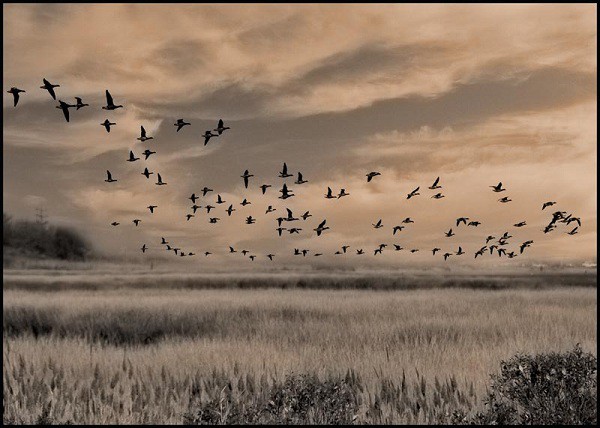 Гусей крикливых караванТянулся к югу: приближаласьДовольно скучная пора;Стоял ноябрь уж у двора…”
физкультминутка